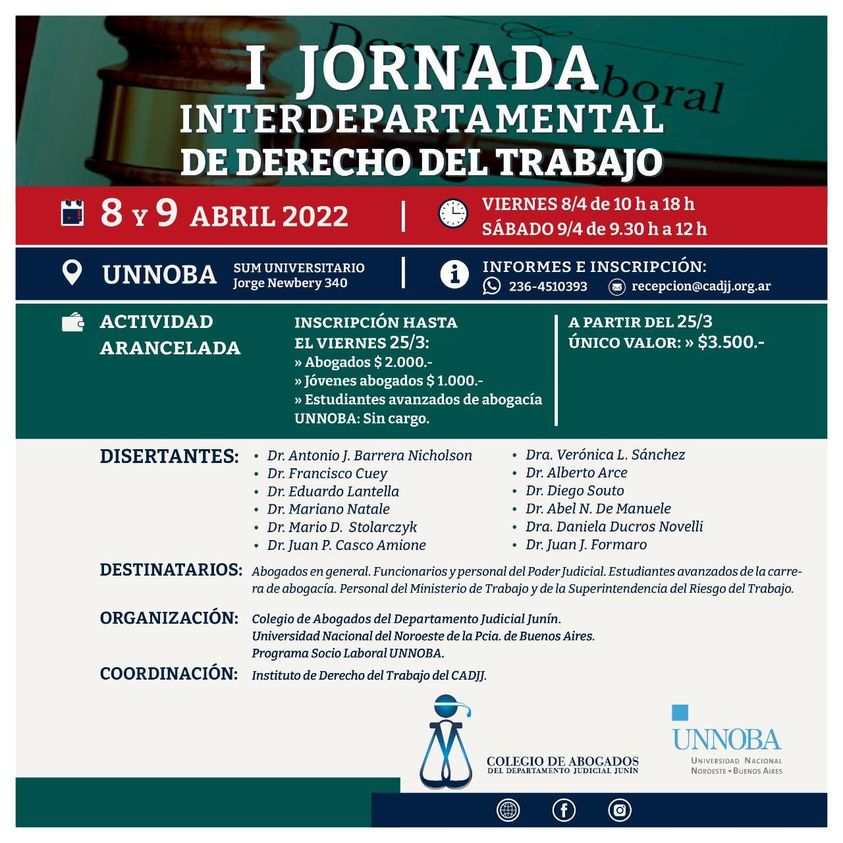 Eduardo Lantella
Eduardo Lantella - elantella@gmail.com
1
NUEVA LEY DE PROCEDIMIENTO LABORAL EN Pcia BUENOS AIRES - LEY 15.057https://www.facebook.com/groups/1580126975573030/
Eduardo Lantella - elantella@gmail.com
2
LEY 14.997 (B.O. de 8-I-2018) 
Resolución SRT 23/2018: crea una comisión médica por cada Departamento Judicial en la Provincia de Buenos Aires. (Art. 38 Res. SRT 298/2017)
PROVINCIA DE BUENOS AIRES INTERVENCIÓN DE LAS COMISIONES MEDICAS JURISDICCIONALES A PARTIR DEL 9 DE ABRIL DE 2018.
Eduardo Lantella - elantella@gmail.com
3
Art.2 inc. J.
Los Juzgados del Trabajo conocerán:
j) En la revisión de las resoluciones dictadas por las Comisiones Médicas Jurisdiccionales, de acuerdo a lo establecido en el artículo 2°, segundo párrafo, de la Ley 27.348 Complementaria de la ley de Riesgos del Trabajo o la que en el futuro la reemplace.

Dicha revisión deberá ser interpuesta por el trabajador o sus derechohabientes ante el Juzgado del Trabajo que resulte competente, a través de una acción laboral ordinaria, dentro del plazo de noventa (90) días hábiles judiciales computados desde la notificación de la resolución emanada de la Comisión Médica Jurisdiccional, bajo apercibimiento de caducidad. Dicha acción atraerá el recurso que eventualmente interponga la aseguradora de riesgos del trabajo ante la Comisión Médica Central y la sentencia que se dicte en sede laboral resultará vinculante para ambas partes.

Tratándose de acciones derivadas de la Ley de Riesgos del Trabajo y sus modificatorias, excluyendo las excepciones contempladas en la Ley Nacional N° 27.348 o la que en el futuro la reemplace, sumado a los requisitos previstos en el artículo 34 de la presente ley, el trabajador o sus derechohabientes deberán acompañar los instrumentos que acrediten el agotamiento de la vía administrativa por ante la Comisión Médica Jurisdiccional correspondiente y/o la configuración del silencio administrativo por parte de ésta.

La referida acción ordinaria podrá iniciarse prescindiendo de la obligatoriedad de interponer el recurso administrativo ante la Comisión Médica Central. Si las partes consintieran los términos de la decisión emanada de las Comisiones Médicas jurisdiccionales, tal resolución hará cosa juzgada administrativa en los términos del artículo 15 de la Ley de Contrato de Trabajo, quedando definitivamente concluida la controversia. El presente artículo deberá ser expresamente transcripto al tiempo de notificar al trabajador de la resolución emanada de la Comisión Médica Jurisdiccional como de la Comisión Médica Central, bajo apercibimiento de nulidad.
Art.103
Desde la sanción de la presente ley y hasta tanto se pongan en funcionamiento los Juzgados y Cámaras de Apelación del Trabajo previstos en la presente, la revisión establecida en el artículo 2 para las resoluciones dictadas por las Comisiones médicas jurisdiccionales así como el recurso de apelación establecido para las resoluciones dictadas por la Comisión Médica Central deberán interponerse ante los actuales Tribunales del Trabajo que resulten competentes.
NUEVA LEY DE PROCEDIMIENTO DEL TRABAJO BONAERENSELey 15.057
Eduardo Lantella - elantella@gmail.com
4
El 4 de diciembre de 2019, la S.C.B.A. dictó la Resolución 3199/19. Señala en sus considerandos que las previsiones de la Ley N° 15.057 no resultarán operativas respecto de cada Departamento Judicial hasta tanto se encuentre en funcionamiento la respectiva Cámara de Apelación del Trabajo, exceptuando de su interpretación a los artículos 2 inc. J y 103 ya mencionados. Si bien omitió indicarlo, cierto es que una interpretación integral de su pronunciamiento permite entender también comprendidas en la excepción consagrada las disposiciones del artículo 2 ap. 2do. Inc. 3. (La Ley de Riesgos del Trabajo en el procedimiento laboral bonaerense. Lantella, Eduardo Norberto Revista de Derecho del Trabajo de la Provincia de Buenos Aires - Número 18 - Junio 2020 04-06-2020 Cita: IJ-CMXVII-14)
Res. 3199/19 SCBA
Eduardo Lantella - elantella@gmail.com
5
Instancia administrativa previa, de carácter obligatorio y excluyente de toda otra intervención 
Precedentes año 2020 SCBA Marchetti (L 121939) 13/05/2020, Delgadillo (L 124309) y Szakacs (L 123792) 
Criterio SCBA Causas iniciadas a partir del (17/01/2018) Orellana (L. 121.895) 17/06/2020
Criterio SRT aplica Trámite res. 298/17 a partir del 09/04/2018 (Res. Srt 23/2018).
Pereyra (L. 125.826) 30/12/2021
Implementación
Art.1º ley 27.348
Ley 27.348. Art.1º Párr. 3º: Los trabajadores vinculados por relaciones laborales no registradas con empleadores que no tienen ningún trabajador registrado, no están obligados a cumplir con el trámite administrativo y cuentan con la vía judicial expedita.
Concurrencia simultánea de los dos requisitos
para habilitar la excepción
(Bill Esteban Mariano c/ Vera Gabriel Eduardo y otro s/ ordinario – accidente in itinere Tribunal: Cámara del Trabajo de Córdoba Sala/Juzgado: VII Fecha: 2-may-2018 Microjuris.com MJ-JU-M-111678-AR | MJJ111678 | MJJ111678)
Excepción
7
Eduardo Lantella - elantella@gmail.com
Trámites comprendidos en el Título I de la ley 27.348 reglamentados por la Res. SRT 298/17 (patrocinio letrado obligatorio reglamentado)
determinación de la incapacidad laboral (lo inicia ART ) en los ceses I.L.T. a partir del 01/09/2021 (Res. SRT 20/21 - art. 9º Disposición SRT GACM 4/2021).   
divergencia en la determinación de la incapacidad laboral
rechazo de la denuncia (contingencia ley 27348) – ¿enfermedades no listadas Res. SRT 179/2015?
VALORACIÓN DEL DAÑO 
Trámites Res. 179/2015 (no se encuentra reglamentado el patrocinio letrado obligatorio)
Divergencia en el alta médica
Divergencia en las prestaciones
PRINCIPALES MOTIVOS DE INTERVENCIÓN DE LA COMISIÓN MEDICA JURISDICCIONAL
Eduardo Lantella - elantella@gmail.com
8
Trámites que requieren patrocinio letrado obligatorio
Eduardo Lantella - elantella@gmail.com
9
Trámites que puede iniciar el trabajador sin patrocinio letrado
Eduardo Lantella - elantella@gmail.com
10
Trámites que puede iniciar el letrado patrocinante desde página de AFIPGENERACIÓN DE EXPEDIENTE MÉDICO ONLINE(AFIP/eServicios/patrocinante/Iniciar un pedido de evaluación en la Comisión Médica)
SILENCIO DE LA ART
DIVERGENCIA EN EL ALTA MÉDICA
DIVERGENCIA EN LAS PRESTACIONES
REINGRESO AL TRATAMIENTO
DIVERGENCIA EN LA DETERMINACIÓN DE LA INCAPACIDAD
SOLICITUD DE RECONOCIMIENTO DE ENFERMEDAD PROFESIONAL CORONAVIRUS
11
Eduardo Lantella - elantella@gmail.com
Trámites que se inician de manera presencial
Eduardo Lantella - elantella@gmail.com
12
Denuncia
Eduardo Lantella - elantella@gmail.com
13
Detalle de las lesiones reclamadas
Todas las consecuencias del siniestro laboral denunciado
SCBA L. 124287 07/10/2021 PALACIO FRANCISCO C/ FISCALIA DE ESTADO DE LA PROVINCIA DE BUENOS AIRES S/ ACCIDENTE DE TRABAJO - ACCION ESPECIAL (13/10/2021)
TT5 QUILMES 22/03/2022 BATTAGLIA CARLOS DANIEL C/ PROVINCIA ASEGURADORA DE RIESGOS DE TRABAJO S.A. S/ ACCIDENTE IN-ITINERE Expte.-17111
Eduardo Lantella - elantella@gmail.com
14
DIVERGENCIA EN LA DETERMINACIÓN DE LA INCAPACIDAD
Eduardo Lantella - elantella@gmail.com
15
OFRECIMIENTO DE PRUEBADETERMINACIÓN DE LA INCAPACIDAD Y DIVERGENCIA EN LA DETERMINACIÓN DE LA INCAPACIDADA) EN LA PRESENTACIÓN Y HASTA EL MOMENTO DE LA AUDIENCIA MÉDICA B) 5 días desde la notificación I.T.M cuando se prescinde de audiencia médica presencial y/o examen físico (art. 15 Res. SRT 20/21 )Trámites por rechazo toda la prueba se ofrece con la presentación.
Eduardo Lantella - elantella@gmail.com
16
Requisitos mínimos de admisibilidad
Control sobre el PROTOCOLO EVALUACION DE DAÑO PSIQUICO – 
Res. SRT N° 886/17 o SRT N°03/2021
respecto al siniestro que motivó el presente Trámite Médico
a)Magnitud de la contingencia: se tiene en cuenta el mecanismo del siniestro:
I. Agresión con armas de fuego o elemento punzante NO
II. Accidente donde se vea amenazada la vida del sujeto o de un tercero (Ej: Secuestro,
abuso sexual, robo violento, etc.): NO
b)Gravedad de las lesiones y secuelas físicas:
I. Amputaciones o pérdida de la función de algún miembro NO
II. Traumatismo de cráneo con pérdida de conocimiento (TEC). NO
c)Recibió tratamiento psicológico o psiquiátrico por parte de la A.R.T./E.A: NO
Eduardo Lantella - elantella@gmail.com
17
CITACIÓN AUDIENCIA MÉDICA
Examen médico por el Médico asignado de la CM.
Médico de la ART, empleador no asegurado o empleador autoasegurado.
Trabajador con patrocinio letrado (opcional Médico particular)
Con la presentación y hasta el momento de la audiencia se puede ofrecer prueba.
Si no asiste el trabajador y no justifica el incomparendo se lo intima para que para que dentro de los QUINCE (15) días corridos inste la continuidad del trámite, bajo apercibimiento del archivo de las actuaciones.
Eduardo Lantella - elantella@gmail.com
18
VISTA Y ALEGATO
La partes pueden alegar para el supuesto que se haya ofrecido prueba.
VISTA: Tres (3) días, desde la fecha que se haya producido la prueba ofrecida
ALEGATO PLAZO: Cinco (5) días,  incluidos los días para tomar vista.
Eduardo Lantella - elantella@gmail.com
19
DICTAMEN MÉDICOCON INCAPACIDAD – SIN INCAPACIDAD (trámite Res. 298/2017)
SE NOTIFICA A LAS PARTES.
Art. 10 Res. SRT 298/17 
RECURSOS
Plazo de tres (3) días para interponer:
RECTIFICATORIA (errores materiales o formales)
REVOCATORIA (contradicción entre su fundamentación y la conclusión u omisión sobre alguna de las peticiones o cuestiones planteadas, que alteren lo sustancial del dictamen).
Eduardo Lantella - elantella@gmail.com
20
AUDIENCIA DE ACUERDO
ACUERDO: Si las partes arriban a un acuerdo se remite para su homologación por el Titular del SH. 
Se puede alcanzar un acuerdo por un importe indemnizatorio mayor al establecido por el SH.
SIN ACUERDO: Disconformidad con el porcentaje de incapacidad o con el monto de la liquidación, se remite para que dicte el acto administrativo el Titular del SH y queda expedita la vía recursiva por ante la CM CENTRAL o la acción judicial (Art.  2 inc. J ley 15.057).
Eduardo Lantella - elantella@gmail.com
21
HOMOLOGACIÓN DEL ACUERDO
ACTO ADMINISTRATIVO emitido por el titular del SH homologando el acuerdo, dejando constancia de la incapacidad informada.
A partir de los cinco días de notificado la ART o el Empleador Autoasegurado deberán poner a disposición el importe de la indemnización en la cuenta bancaria del trabajador oportunamente declarada.
Cosa Juzgada Administrativa
TT5 Quilmes. 13/10/2021 "CHAPARRO LUCAS NAHUEL C/ SWISS MEDICAL ART S.A. S/ ACCIDENTE DE TRABAJO - ACCION ESPECIAL - Expte. N°15174. «…habiendo quedado demostrado en la sentencia de los hechos que producto del accidente de trabajo materia de esta litís, el actor padece una incapacidad psicofísica – secuela física 8% secuela psíquica 5% - en relación causal con el mismo, no se aprecia que el acuerdo celebrado en sede administrativa resulte omnicomprensivo del total de las afecciones sufridas por el actor en relación con el evento dañoso tratado, razón por la cual no encuentro presente en el caso que nos ocupa, la triple identidad que exige el instituto de la cosa juzgada para proceder a su admisión».
Eduardo Lantella - elantella@gmail.com
22
La Comisión Médica Jurisdictional, a través del Titular del Servicio de Homologación, emitirá el acto administrativo definitivo, que concluye y agota esa instancia
Eduardo Lantella - elantella@gmail.com
23
A opción del trabajador: 
COMISIÓN MEDICA CENTRAL (RECURSO)
Plazo : 15 días.
Se interpone ante la CM jurisdiccional y se funda en el mismo acto.
Dictamen Comisión Médica Central apelación recurso directo ante los Tribunales del Trabajo de la Provincia Plazo 5 días? (art. 13 Dec. 1475/2015 sustituye artículo 26 del Decreto N° 717/96).
Efectos: suspensivos.
TRIBUNAL DEL TRABAJO 
(ACCIÓN LABORAL AUTÓNOMA)
 Plazo : 90 días hábiles judiciales. Se interpone por receptoría como una demanda ordinaria laboral (Res. SCBA 593/20 inicio por
medios electrónicos).
Efecto: suspensivo
DESACUERDO CON LO DECIDIDO EN EL ACTO ADMINISTRATIVO TRAMITES Res. SRT 298/17
Eduardo Lantella - elantella@gmail.com
24
Otros caracteres del 2 J
Atrae el recurso que la ART interpone ante la Comisión Médica Central

LA SENTENCIA ES VINCULANTE PARA LAS PARTES
Eduardo Lantella - elantella@gmail.com
25
NO MAS POR HOY …

MUCHAS GRACIAS!
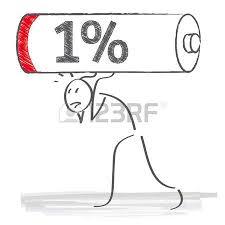 Eduardo Lantella - elantella@gmail.com
26